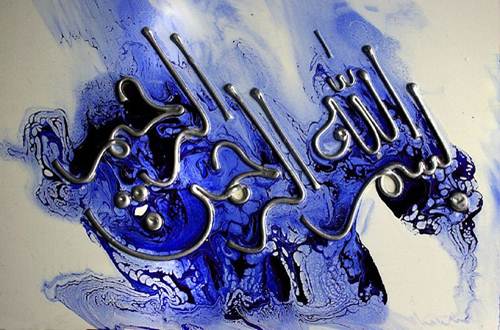 عناصر و جزئیات 2
موضوع:عایق ها صوتی




                       تهیه کننده:رضا ایزدی



                                                          استاد راهنما:مهندس طاهر کیافر
مقدمه
زندگی امروزی مملو از سرو صدای ناخواسته است که در داخل و یا خارج ساختمان تولید می‌شوند وگاهی موجب آزار شنونده می‌گردد.
اندودهای لیسه‌ای تا98درصد از انرژی صوتی را که با آنها برخود می‌کنند منعکس می‌سازند، تیغه‌های جداکننده گچی نازک سبب انتقال سرو صدا از اطاقی به اطاق دیگر می‌شوند. باگسترش آپارتمان‌نشینی این مشکل افزایش می‌یابد. مصالح ساختمانی جدید و روش های نوین ساخت و ساز می‌توانند این مشکل را کاهش دهند.
در انتخاب مصالح به منظور کنترل سر و صدا، طرح ساختمان دوجنبه متفاوت صوت را باید در نظر بگیرید:
اول جذب صوت و بعد انتقال آن.
 مصالحی جاذب سر و صدا هستند ممکن است به آسانی صدا را از محلی به محل دیگر عبور دهند و مصالحی که در برابر عبور صوت از میان دیوار ها وسقف پایداری می کنند، می‌توانند موجب ایجاد پدیده‌های آزار دهنده انعکاس و پژواک شوند.
تعریف
مصالح صوتی مصالحی‌اند که به منظور مقابله و تعدیل سرو صدای مزاحم درساختمان به کار می‌روند.
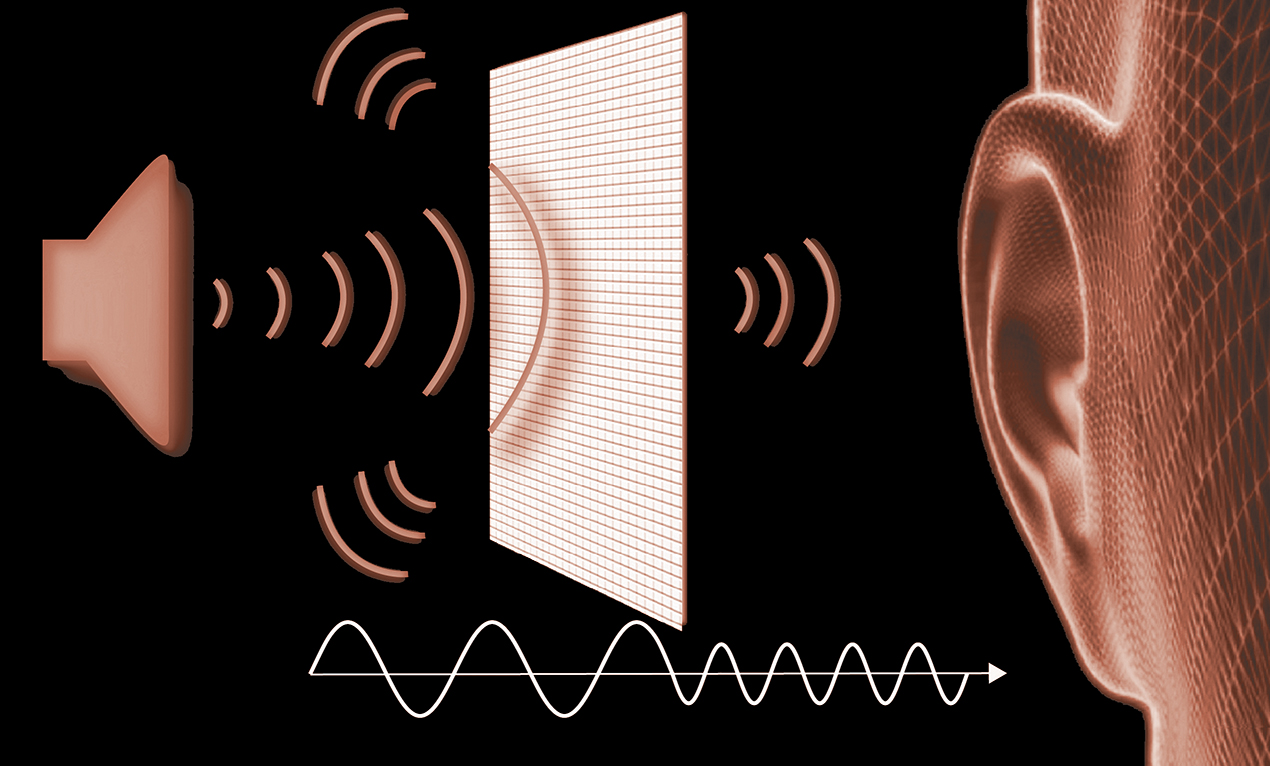 صدا بندي ساختمان
جلوگيري از انتقال صوت از خارج با داخل ساختمان به اطاق ها از راه ديوار ها – درها پنجره ها و سقف ها است  یعنی كاهش سر و صداي نا خواسته در هر فضا از راه جذب هر چه بيشتر آن با مصالح آكوستيكي . مصالح متخلخل كه براي عايق كاري حرارتي ساختمان ها مصرف ميشوند معمولا جاذب صوتي مناسب نيز ميباشند ولي معمولا در برابر عبور صوت ضعيف اند اين نكته معمولا از سوي طراحان در نظرگرفته نمي شود.
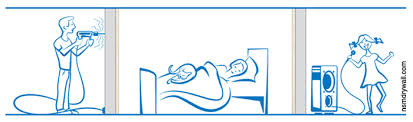 عایق بندی کف
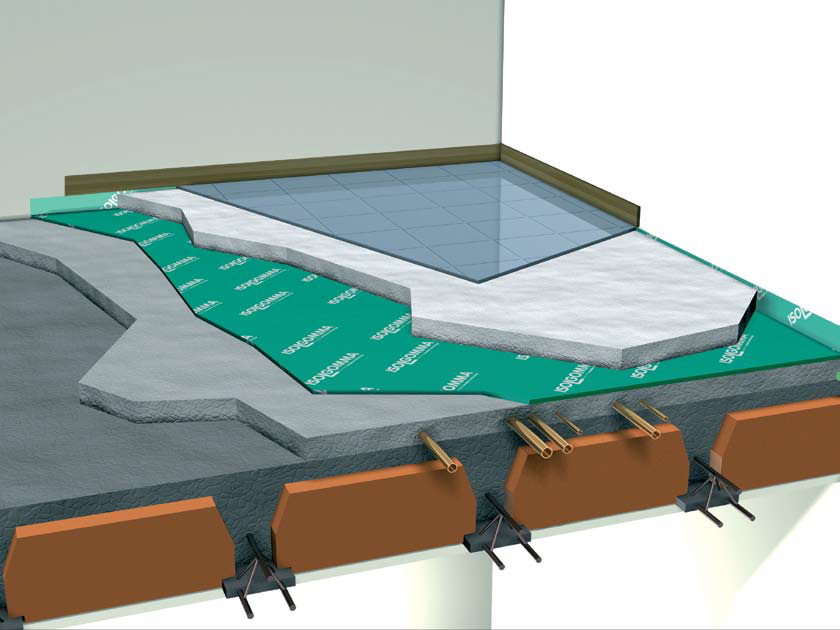 دتایل عایق بندی صوتی کف.
عایق صوتی بکار رفته در کف.
پوشش نهایی کف
Floor finishing
لیسه کف سازی
Floating screed
کروم بندی
Levelling screed
کف بتونی
Concrete Base
عیاق بندی دیوارها
گچ و خاک
Raw plaster
عایق بندی دیوار و کف دیوار.
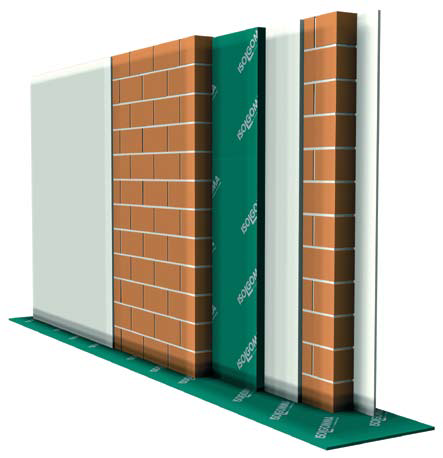 دیوار آجری
Brick wall
گچ
Plaster
عایق دیوارو کف دیوار
عایق بندی دیوارها
عایق بندی دیوارها
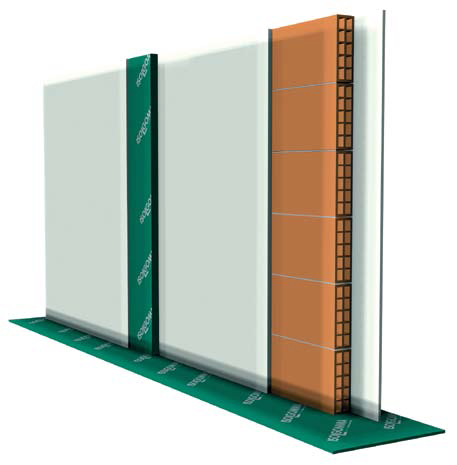 دیوار سفالی
Light brick
wall
گچ
Plaster
پنل گچی
Gypsumboard
عایق بندی دیوار و کف دیوار.
عایق بندی پنجره ها
شيشه هاي دو جداره در صورتي كه نكات زير رعايت شوند عايق بندي صوتي پنجره ها را به ميزان زيادي بهبود ميبخشند :
 1 – با افزايش فاصله دو شيشه – عايق بندي صوتي نيز افزايش ميابد . فاصله 150 تا 20 ميليمتر كاهش صوتي معادل 40 دسي بل ايجاد ميكند .
 2 – در صورتي كه پنجره هاي دو جداره قابل باز شدن باشند بايد از نوار هوا بندي استفاده شود .
3 – با افزايش ضخامت شيشه به ويژه اگر پنجره ها ثابت باشند عايق بندي صوتي نيز افزايش ميابد
اين نكته بدين مفهوم است كه بايد از تهويه كننده هاي مخصوصي كه كار تهويه وعايق بندي را تواما انجام ميدهند استفاده كرد .
4 – شيشه هاي دو جداره اي كه براي عايق بندي حرارتي طراحي شده اند در واقع ارزش عايق بندي صوتي ندارند .
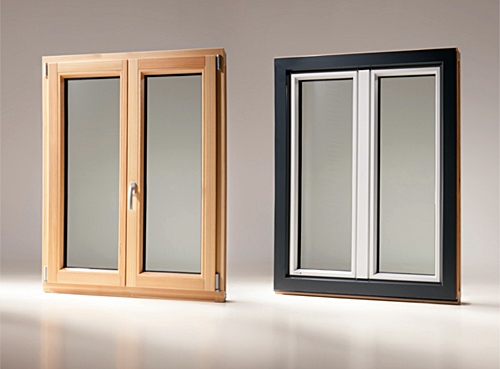 پنجرها
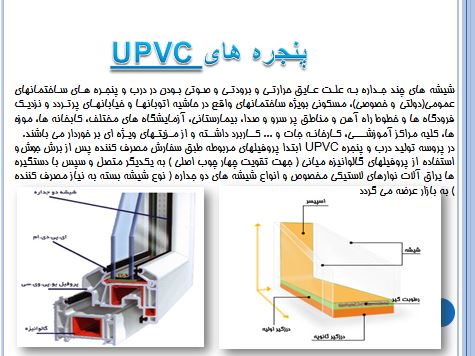 انواع عایق صوتی
عایق های صوتی انواع مختلفی به شرح زیر می باشند:
1-پلی استایرن
2-پشم شیشه
3-کف‌شیشه
4- پشم‌سنگ
5-بتون لیکا
6-دیوار های پوششی کناف
7-عایق صوتی سربی
8-کاشی وصفحات ساخته شده از فیبر های سلولوزی
9-کاشی های ساخته شده از فیبر های معدنی
10-تایل های ساخته شده از فیبر های معدنی
11-کاشی های فلزی سوراخ دار
12-اندود های آگوستیکی
1- پلی استایرن (ترموپلاستیک)
عایق پلی استایرن که در بازار ایران به نام تجاری پلاستوفوم معروف است از پلی مریزاسیون استایرن تولیدمی‌گردد و درحرارت معمولی جسمی است جامد، بی‌رنگ، شفاف و کشسان. پلی استایرن در ساختمان به صورت قطعاتی در اندازه‌ها و ضخامت‌های دلخواه بریده‌ شده و به عنوان عایق حرارتی و صوتی خوب در دیواره، کف و سقف به کار می‌رود.
 این عایق از لحاظ حرارتی ، برودتی و صوتی بسیار موثر و مقرون به صرفه می‌باشدو با توجه به ضریب انتقال حرارت، سبکی وزن، سهولت برش، سهولت نصب، دوام طولانی، نفوذ ناپذیری در مقابل رطوبت و یخ‌زدگی در شرایط مختلف کشورمان دارای کاربردی مؤثر است.
 بلوک‌های «پلی استایرن» به دلیل سبکی وزن خود، وزن نهایی ساختمان را کم می‌کنند، وزن هر قطعه بلوک سیمانی که در ساختمان‌سازی به‌کار می‌رود، ۱۵ کیلوگرم است، درحالی که وزن بلوک‌های یونولیتی بسیار ناچیز است و تا اندازه بسیار زیادی موجب پایین آوردن وزن ساختمان می‌شود. بلوک‌های مذکور نقش باروری ندارند و به همین دلیل در برابر زلزله ایمن هستند.
این بلوک‌ها در دو نوع «قابل اشتعال» و «غیر قابل اشتعال» در بازار عرضه می‌شوند .
2- پشم شیشه
پشم شیشه عبارت است از الیاف بسیار نازک تارهای شیشه‌ای که تقریبا به همدیگر متصل بوده و برای عایق‌های حرارتی وصوتی مورد استفاده قرار می‌گیرد. برای ساختن آن، شیشه مذاب را روی سینی‌های بزرگی که دارای لبه بلندی بوده و از زیر داغ می‌شوند می‌ریزند. این سینی‌ها باسرعت هول محور وسط خود می‌چرخند.
مواد مذاب درحین چرخش به بدنه سینی‌ها اصابت نموده و از سوراخ‌های بسیار ریزی که در لبه سینی‌ها وجود دارد به بیرون پرتاب می‌شود. الیاف به‌وسیله هوا سرد شده و باهم دسته می‌شوند و برحسب مورد نیاز به کلفتی‌های یک اینچ یا دو اینچ روی هم قرار می‌گیرند. این ورقه ها ر اروی کاغذ سربی‌رنگ یا کاغذ قیری یا تور الیاف‌دار تابلویی قرارداده و در بسته‌های 20متری یا10متری به بازارعرضه می‌دارند.
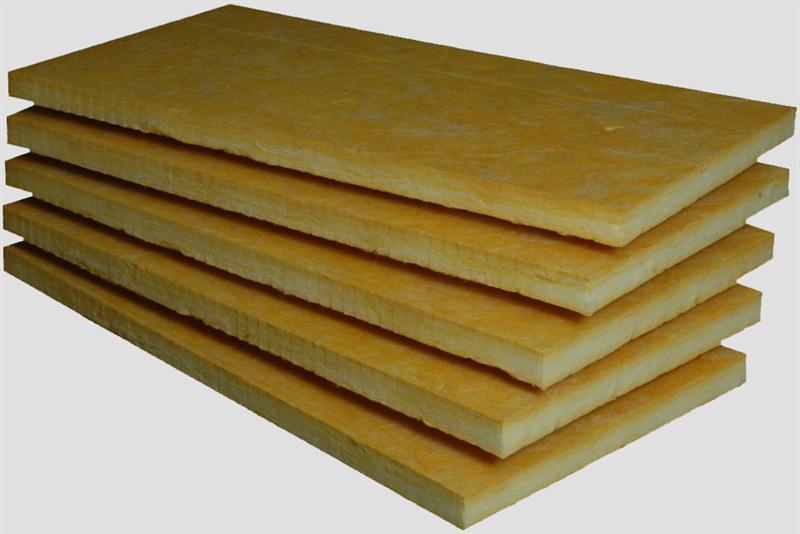 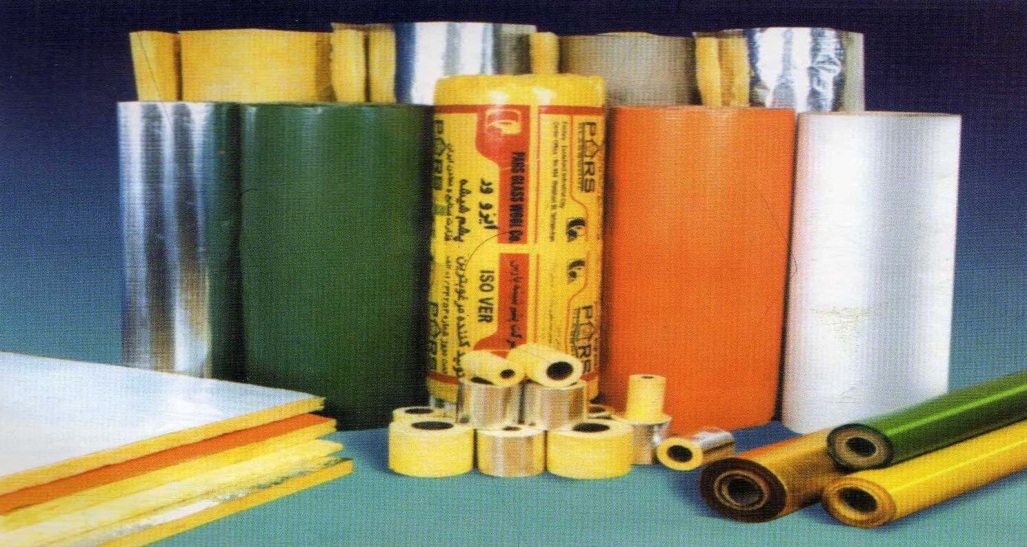 3- کف ‌شیشه
کف‌شیشه جسمی است با حجم زیاد و وزن مخصوص کم که برای عایق‌های صوتی و حرارتی و همچنین در صنایع بسته‌بندی تور مصرف دارد. وزن مخصوص کف‌شیشه درحدود18% تا20% گرم بر سانتی مترمکعب است.
طریقه ساختن آن بدین گونه است که شیشه‌های خردشده و بی مصرف را آسیاب کرده و پودر می‌نمایند؛ آن‌گاه آن را با موادی که در اثر حرارت تولید گاز کند مخلوط می‌نمایند. درصد مخلوط‌کردن این دو ماده به نسبت گازی که ماده دوم تولید می‌کندمتفات است. سپس مخلوط را حرارت داده تا کف کند و بالا بیاید بعد آن را برحسب احتیاج به صورت مسطح یاخم و یا اشکال مختلف درقالب‌های مخصوص ریخته‌گری می‌ریزند و به مصرف می‌رسانند.
       قطعات کف‌شیشه مسطح برای عایق‌های صوتی وحرارتی          مصرف می‌شود وکف‌شیشه‌های خم یا کف‌شیشه با اشکال مختلف بیشتر در صنایع بسته‌بندی مصرف می‌شود.
4- عایق پشم بندی سنگ پشم فله
عایق پشم‌سنگ  به‌شکل پشم فله برای ایزولاسیون حرارتی و صوتی بین جدار دیوارها، دستگاه‌های خازن، دودکش و نهایتا جاهایی که امکان جای‌گذاری عایق پیش ساخته با شکل هندسی نباشد پیشنهاد می‌گردد.
دارای بازدهی بالایی درجذب صدا بوده و به‌عنوان راه حل خوبی برای کاهش صدا پیشنهاد می‌گردد .آزمایش‌ها نشان می‌دهند که با طراحی و نصب عایق‌ها می‌توان به کاهش صدا در تراز مورد نظر رسید. جذب صدا بستگی به ضخامت مواد دارد. ضریب جذب پشم‌سنگ  به‌ویژه در فرکانس‌های کم  باافزایش ضخامت افزایش می‌یابد.
عایق پشم‌سنگ با موادی که درتماس با آن هستند واکنش نداشته و تاثیری هم بر خوردگی فلزات ندارد. تولید عایق پشم‌سنگ به‌گونه‌ای است که هیچ نوع گاز خورنده‌ای تولید نمی‌کند.بافت و سازه عایق پشم‌سنگ همگی غیر آلی می‌باشند که باعث افزایش کیفیت و پایداری هرچه بیشتر در دمای بالا می‌گردد
4- عایق پشم بندی سنگ پشم فله
ترکیبات آن‌ها عبارتنداز:
1-اکسید سیلیسیم (2sio)           
2-اکسید آلمینیوم (Al2o3)
3-اکسید آهن (Feo+Fe2o3)
4-اکسید کلسیم(cao)
5-اکسید منیزیم(Mgo)
6-اکسید منگنز(Mno)
7-ترکیبات دیگر از قبیل (Na2o،k2o)
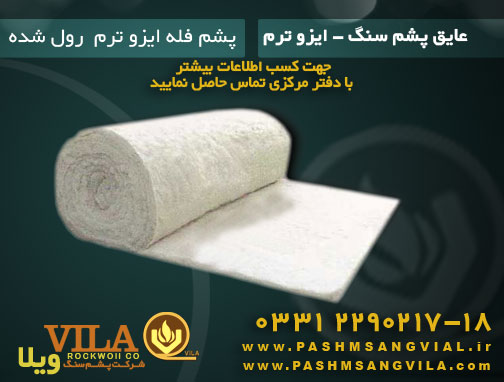 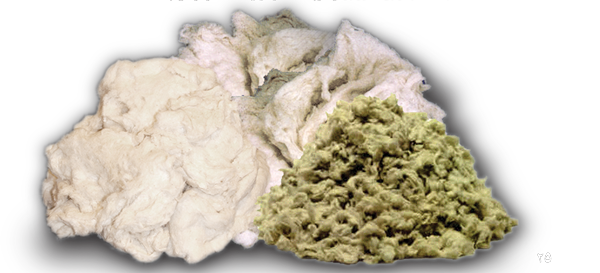 5- بتن لیکا
خواص لیکا باعث شده است تا در بتن سبک لیکا کاربردهای فراوانی داشته باشد. مهمترین ویژگی‌های بتن لیکا عبارتند از ، وزن کم، سهولت حمل و نقل، بهره‌وری بالا هنگام اجرا، سطح مناسب برای اندودکاری، مقاومت و باربری در شرایط خاص، عایق حرارت، مقاومت در برابر آتش، عایق صدا مقاومت در برابر یخ‌زدگی، بازدارندگی در برابر نفوذ رطوبت و دوام در برابر مواد آهکی.
متناسب با وزن و مقاومت مورد نظر از بتن سبک لیکا به عنوان پرکننده، عایق و یا باربر استفاده می‌شود. بتن لیکا می‌تواند درجا ریخته شود و یا به صورت بلوک، اجزای ساختمانی و سایر قطعات پیش ساخته به‌کار رود. در هر مورد متناسب با کاربرد و روش اجرا از دانه بندی‌های مناسب لیکا استفاده می‌شود.
بتن‌های پرکننده و عایق اغلب در پی‌سازی و زیرسازی ساختمان ،شیب‌بندی کف و بام، بلوک‌ها یا اجزای دیوارهای جداکننده و محیطی غیر باربر به‌کار می‌روند.
در حالی که از بتن‌های سبک سازه‌ای –که البته عایق نیز خواهند بود– در ساخت اجزای مقاوم نظیر بلوک‌های باربر ،پانل‌های دیواری و سقفی مسلح و نیز اسکلت بتن مسلح ساختمان‌ها استفاده می‌شود. قابل توجه است که به دلیل الزامات مقاومت و دانه‌بندی ،تنها با استفاده از دانه‌های لیکا می‌توان در ایران بتن سبک سازه‌ای ساخت.
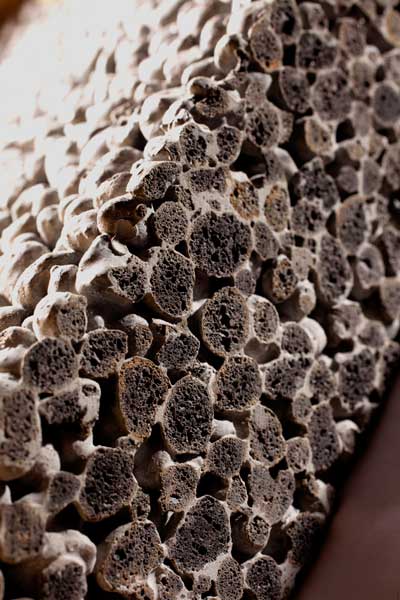 6- دیوار های پوششی کناف
دیوارهای پوششی کناف، جهت بازسازی دیوارهای بنایی قدیمی، پوشش دیوارهای بنایی جدید (نازک‌کاری)، بهسازی حرارتی و صوتی ساختمان‌ها، ایجاد فضای تاسیساتی در ساختمان‌ها، ایجاد پوشش‌های با کد حریق و عایق کاری دیوارها در برابر رطوبت و بخار به کار می‌روند.
دیوارهای پوششی کناف به دو صورت با سازه و بدون سازه اجرا می‌شوند
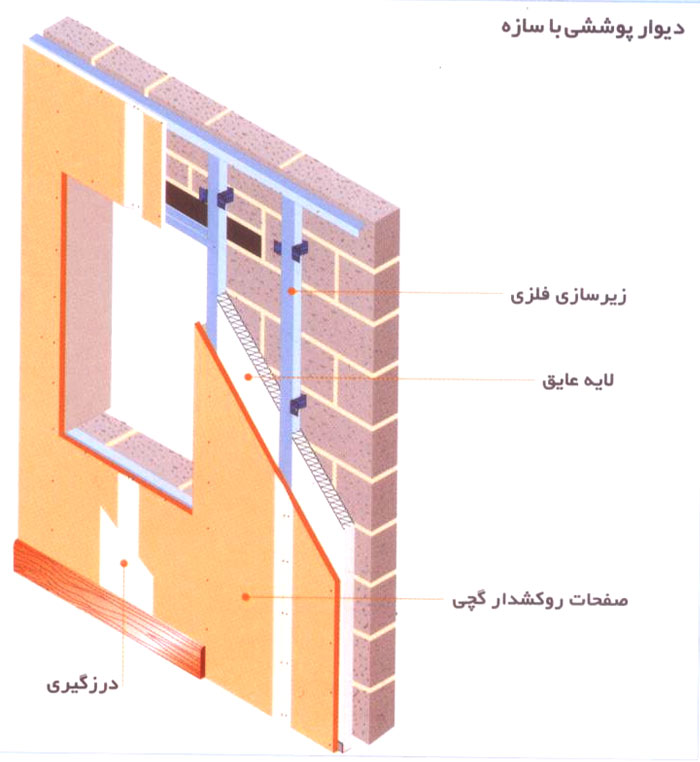 7-عایق صوتی سربی
مهم‌ترین ویژگی یک عایق صوتی مناسب، زیاد بودن وزن ویژه، نرمی طبیعی، ظرفیت بالای کاهش سرو صدا و غیر قابل نفوذبودن است. زیادی وزن از این نظرحایز اهمیت است که باعث کاهش شدت ارتعاشات صوتی می‌شود که در سایر مصالح آگوستیکی عادی است. موانع سربی به ویژه روی روی  پارتیشن‌هایی که در مجاورت سقف‌های کاذب آویخته، قرار می‌گیرند موثرند. برگه‌های سربی را می‌توان در بسیاری از تیغه‌های نازک مصرف کرد تا بدون افزایش حجم عبور صدا را کاهش  دهند. این ماده را می‌توان به‌راحتی، با چسب الاستو مری روی سایر مصالح نصب نمود تا بدون افزایش سختی وزن آنها اضافه شود.
8-  کاشی و صفحات ساخته‌شده از فیبرهای سلولوزی
کاشی‌های سلولوزی معمولا از باگاس (تفاله نیشکر) ساخته می‌شوند. تایل‌های الیاف نیشکر از قدیمی‌ترین و معمولا از ارزان‌ترین نوع آگوستیک تایل هستند، فیبرها را زیر فشار قرار می‌دهند و به صورت تخته‌هایی در می‌آورند به‌نحوی که بین الیاف، فضاهای تنگی به‌وجود می‌آید. تایل‌های فیبر نیشکر را معمولا سوراخ دار می‌سازند تا صدا بتواند به حفره‌های بین الیاف برسد، این موضوع باعث بهبود کیفیت جذب صوت می‌شود. تنوع در بافت و ظاهر تایل با ایجاد تنوع در نقش و نحوه استقرارسوراخ‌ها و سطح تایل به دست می‌آید.
تایل‌های فیبر نیشکر در اثر جذب رطوبت دچار تغییر ابعاد و کاهش مقاومت می‌شوند، گرچه در برابر آتش مقاومند ولی ضد آتش نیستند. این تایل‌ها معمولا دارای لبه‌های پخ بوده و درکار خانه پوشش داده‌ می‌شوند و ابعاد آنها 300×300 تا600 ×600 میلی‌مترمربع است.
9- کاشی‌های ساخته‌شده از فیبر های معدنی
بخش اعظم تایل‌های فیبر معدنی از پشم معدنی ساخته می‌شوند. بیشتر پشم معدنی که در کشورهای صنعتی تولید می‌شود از سربار کوره آهن‌گدازی (پشم سرباره) است. این تایل‌ها به‌صورت شکاف‌دار یا سوراخ‌دار ساخته می‌شوند تا کیفیت جذب صوت آنها افزایش یابد، مصالح شکاف‌دار، انرژی صوتی و به‌وسیله ایجاد اصطکاک در حفره‌های ریز موجود بین فیبرهای مستقل از هم، مستهلک می‌سازند.
با افزایش سوراخ‌ها می‌توان حد اکثر کاهش انرژی صوتی را به دست آورد. مصالح شکاف‌دار معمولا موقی به‌کار می‌روند که ظاهر کار از اهمیت بیشتری برخوردار باشد. مصالح سوراخ‌دار بیشتر در ساختمان‌های صنعتی، فرهنگی و موسسات علمی که حد اکثر نفوذ و رنگ‌پذیری مورد‌نظر است، مصرف می‌شوند.
10 - تایل‌های ساخته شده از فیبرهای معدنی
تایل‌های ساخته‌شده از فیبرهای معدنی غیر قابل اشتعالند. این مصالح در گونه‌های مختلف از نظر اندازه، بافت، ضخامت و قابلیت جذب صوت ساخته می‌شوند، در رنگ‌آمیزی تایل‌های شکاف‌دار یا دارای بافت دقت بسیار زیادی باید کرد تا مصالح با رنگ‌های ویژه پوشانده شوند، به قسمی که حفره‌ها بسته نشود و ویژگی آگوستیکی مصالح کاهش نیابد.
11- کاشی‌های فلزی سوراخ دار
این تایل‌ها ازقطعات فلزی سوراخ‌داری تشکیل شده‌اند که با مصالح لایی آگوستیکی نظیر پشم معدنی پر شده‌اند. تاوه‌های نازک فلزی سوراخ‌دار سبب کاهش ویژگی‌های جذب صوت مصالح آگوستیکی لایی نخواهند شد، بلکه به صورت دیافراگمی در انتقال صوت به آنها عمل می‌کنند و صوت در آنجا جذب می‌شود. آنها ممکن است از آلومینیوم یا ورق فولادی ساخته  شوند؛ معمولا آنها رابا لعاب پخته شده سفیدی می‌پوشانند. گرچه این تایل‌ها گران قیمت هستند ولی چون دوامشان زیاد و هزینه نگهداری و تعمیر آن‌ها کم است، مصرفشان روی‌هم‌رفته اقتصادی و باصرفه است، سطح آن‌ها را می‌توان با پارچه نمدار تمیز کرد و به رنگ‌آمیزی مجدد و تعویض قطعات نیازی ندارند، به‌علاوه لعاب سخت پوشش آن‌ها باعث تامین ویژگی‌های بازتاب سطوح می‌شوند.
12- اندود های آگوستیکی
اندودهای آگوستیکی دونوع‌اند:
- اندودهای گچی با دانه‌های سبک مانند پرلیت و ورمیکولیت منبسط
- اندودهای مشتمل بر فیبرهای معدنی به همراه چسب